Matchklocka
NHK- arena samt lillstrimmahallen
Ställa in tid; ungdomsishockey (pipbyten)
Återställa data (NO)
Ishockey (NO)
U-ishockey (YES)
I displayen visas 60s (YES), om det är 60s byten, annars (NO)
Då kommer 90s byten (YES)
Autostop (YES)
Matchtid (tryck in matchtid) (YES)
Uppräkning (YES)
Period max (YES)
Ställa in tid; ishockey (flygande byten)
Återställa data (NO)
Ishockey (YES)
Paus 15 min (YES) 
Tryck (Matchtime)(tryck in matchtid) (YES)
Uppräkning (YES)
Paus (ex 03:00) (YES)
Byta period
Ex 1. Tryck                så går klockan igång på paustid ex 3 min
Ex 2. tryck                 (2) (YES) för att direkt gå till nästa period
Återställa data (YES)
period
period
Utvisning
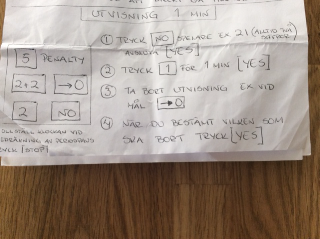 Tryck No spelare ex. 21 (alltid två siffror)
Avsluta (YES)
Tryck 1 (för en minut) (YES)
Ta bort utvisning ex vid mål tryck         0
När du bestämt vilken som ska bort tryck (YES)
(se bild – exempel)